Headset Control with Assistive AI for Limited Mobility Users
Frankie Pike       Adviser: Dr. Franz Kurfess
Why I’m interested
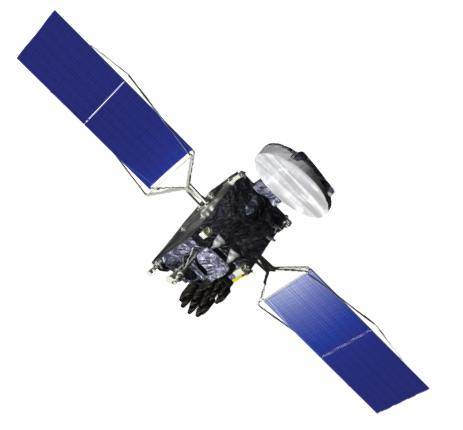 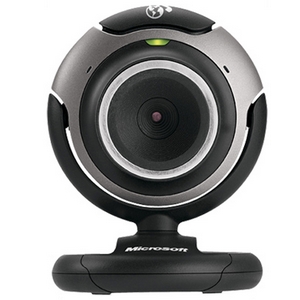 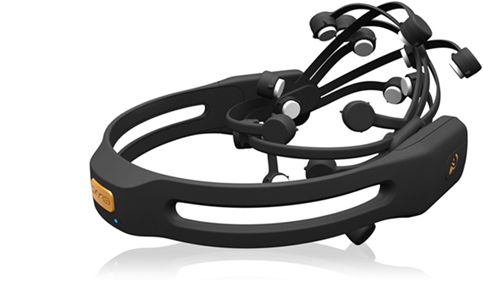 Why I’m interested
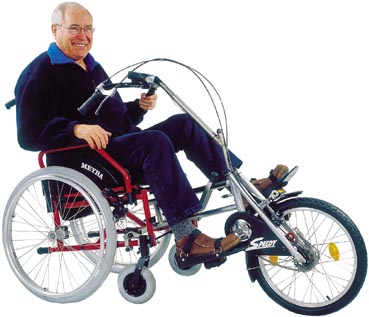 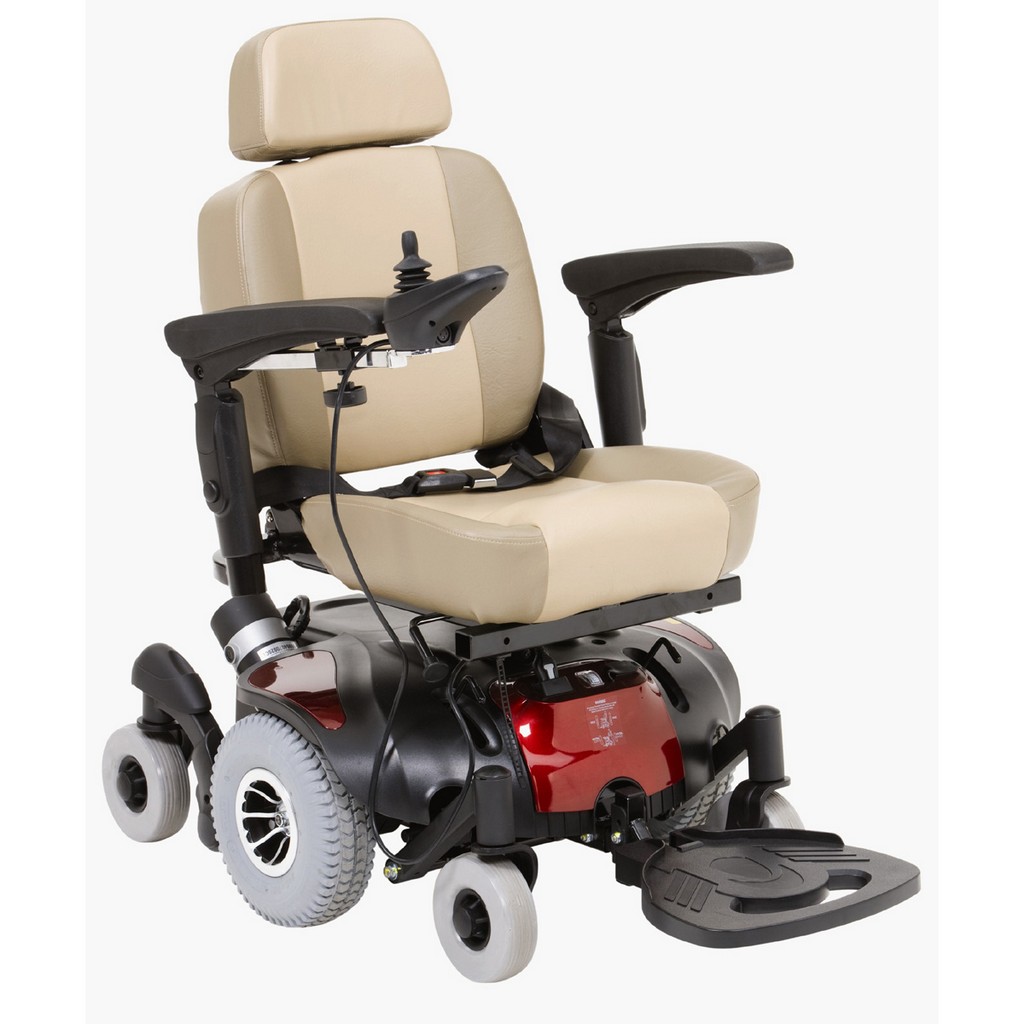 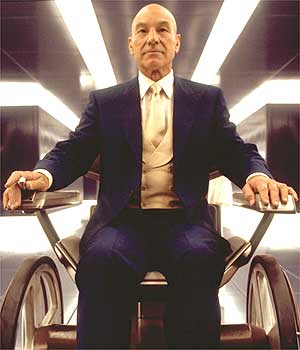 But that’s EASY!
GPS  = where we are
Cameras = what we don’t want to hit
Mind control = magic
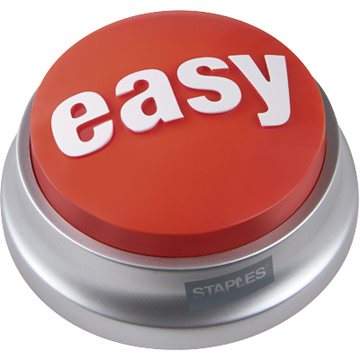 Architecture
But that’s EASY!
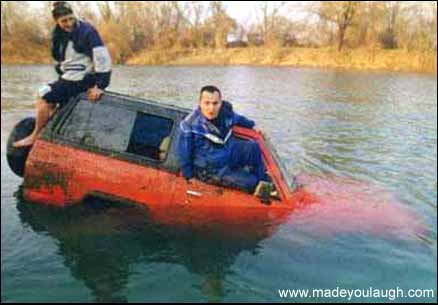 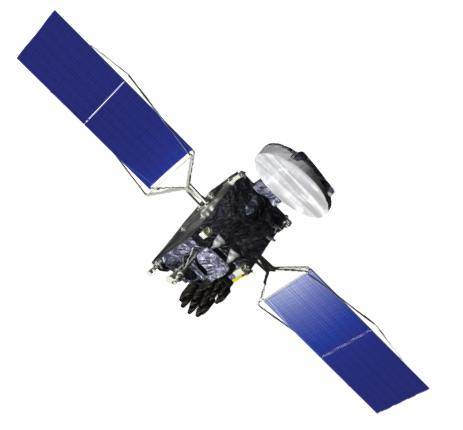 But that’s EASY!
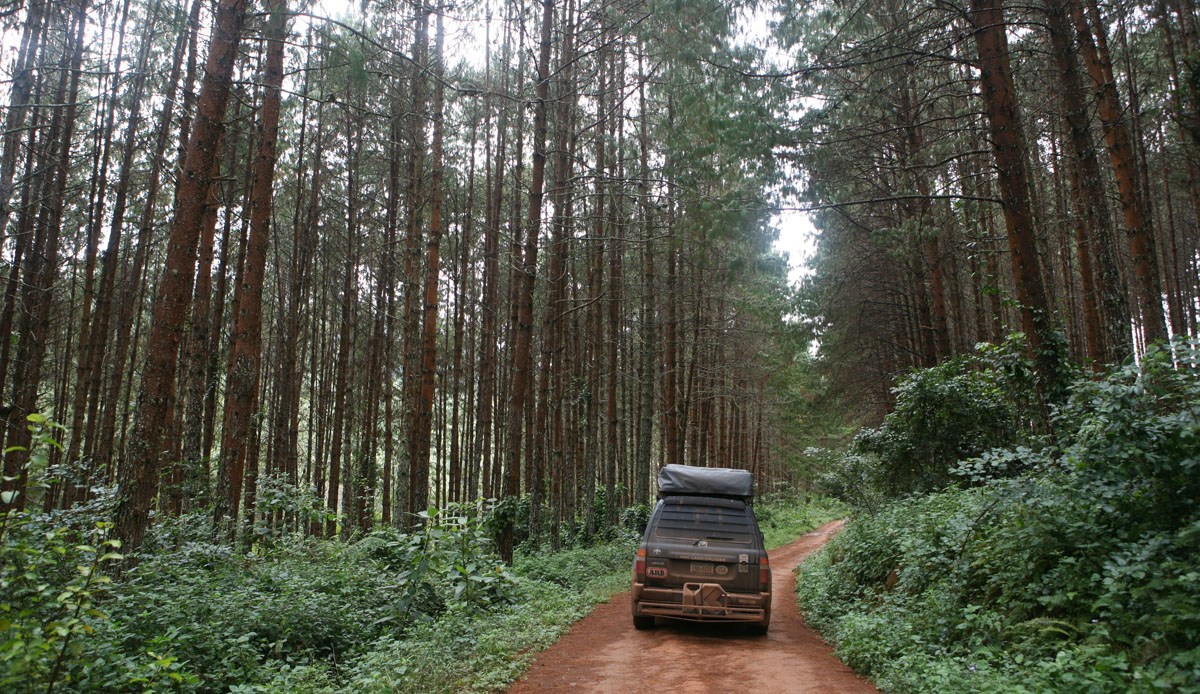 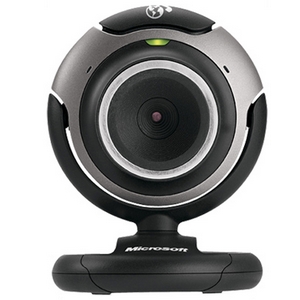 But that’s EASY!
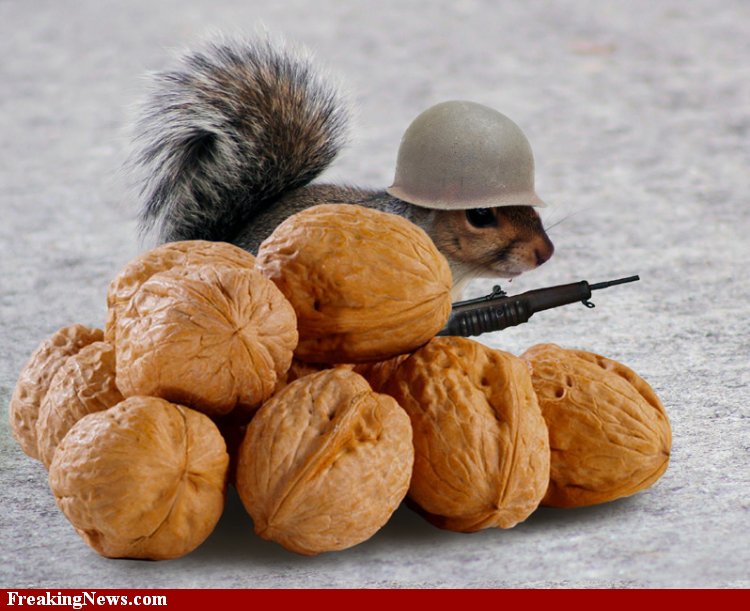 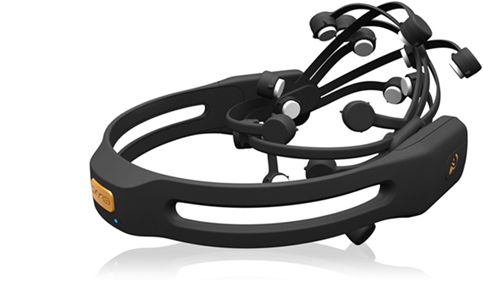 Architecture
eBay!
Agent Lifecycles
Bidder
Monitor
Architecture
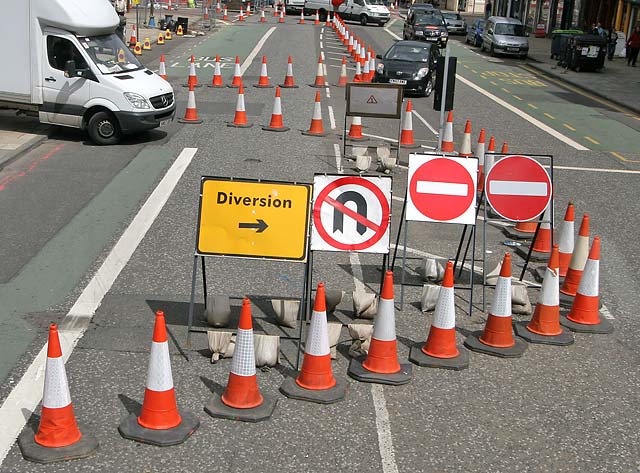 Architecture
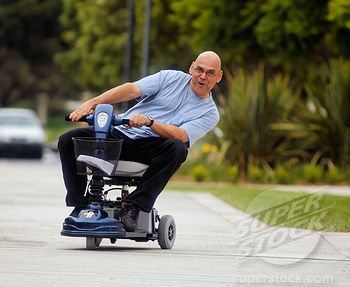 Architecture
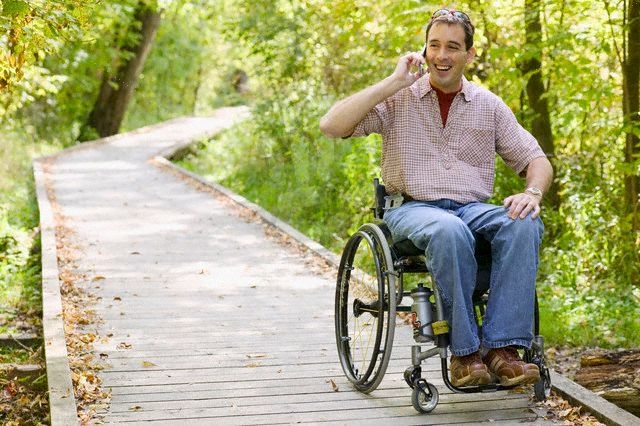 Architecture
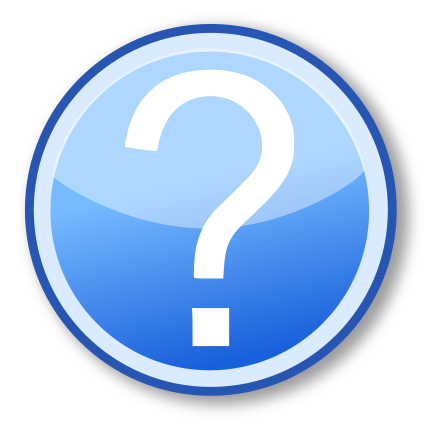 Partially Observable Environment
POMDPs
Partially Observable Markov Decision Processes
Allow modeling with uncertainty
Uncertainty in state
Uncertainty in transition
PSPACE-Hard (Go)
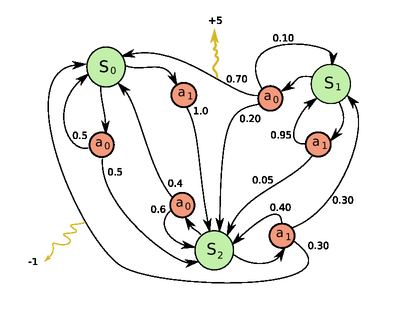 Xavier (Carnegie Mellon)
One of the first POMDP based
3000 states
Periodic re-evaluation
60km of testing in offices
Compartmentalized Nav
Landmark: 80% 
POMDP: 93%
Resilient to failure
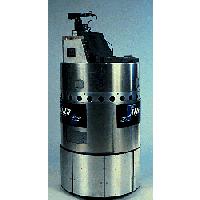 RHINO
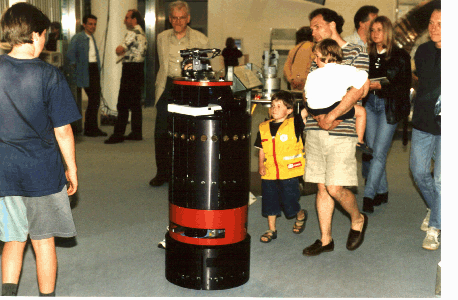 Tested in a museum
Builds model of environment
Decentralized processing 
Markov models for localization

V1: Glass is invisible to lasers
What else is?
Collaborative Wheelchair Control
Guided
Follow, not push

Side by side
Pass through door
Follow behind

Heuristics for dense environments
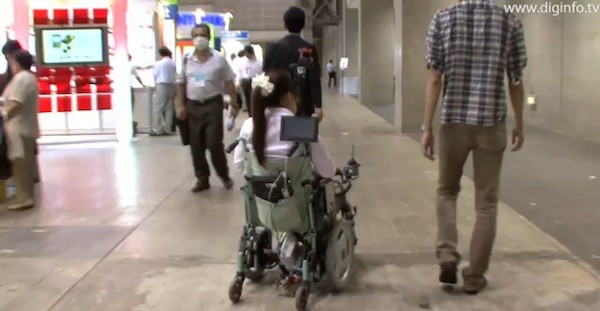 HaWCoS (Hands-free Wheelchair Control System)
Non-autonomous
Modest hardware (P3)
Timed Tasks
EEG = 48% longer





Better with AI?
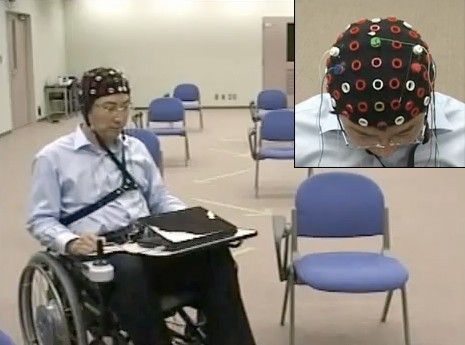 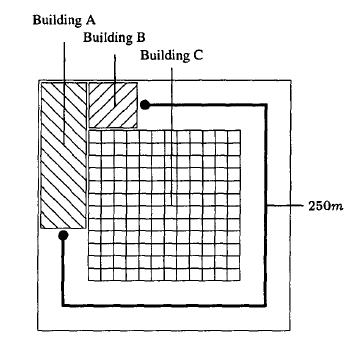 Doable and worthwhile
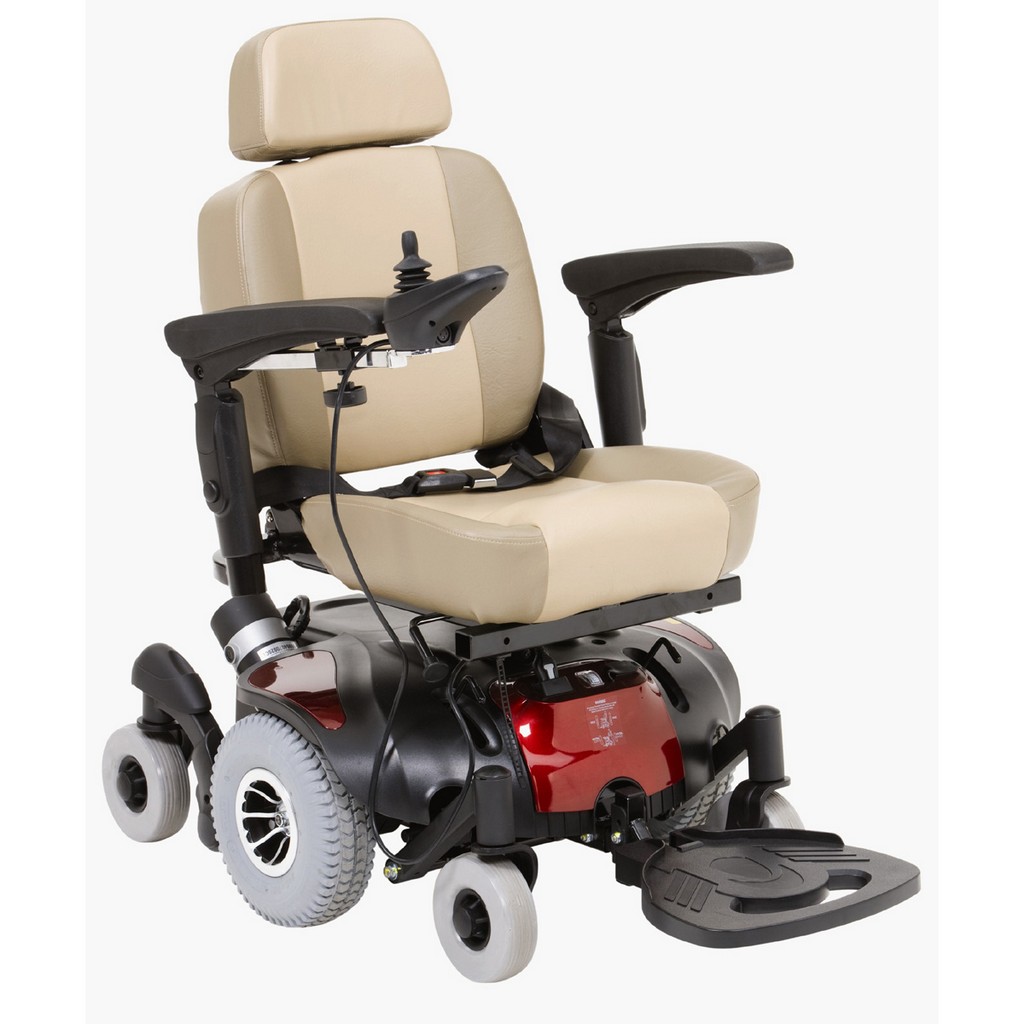 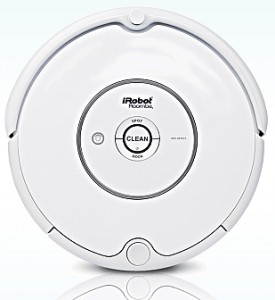